Rome
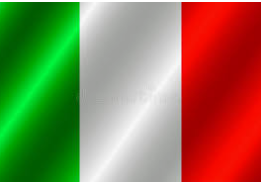 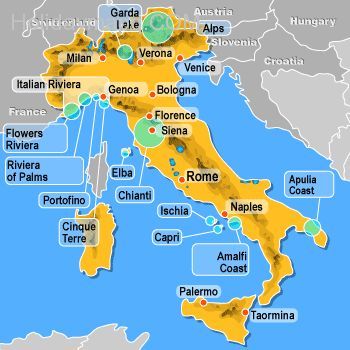 It is in Italy.
Rome is the capital  of Italy.
Italy borders France, Austria, Slovenia and Switzerland.
The continent  that Italy is in is Europe.
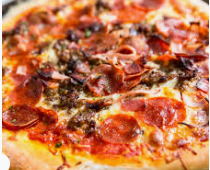 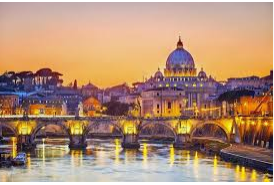